Managed Detection and Response Partner Sales Card
MDR is like the security cameras monitoring a house
Identify
Protect
Detect
Respond
Recover
NIST
Security cameras, motion detectors and a monitoring company keeping watch 24x7
Locks on  doors and windows
Fast incident response
Make a plan
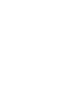 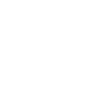 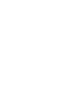 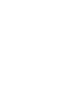 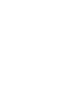 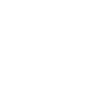 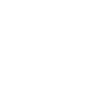 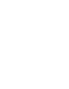 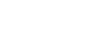 Story
Dell Technologies Managed 
Detection and Response
powered by Secureworks® Taegis™ XDR
Endpoint Security Assessment Service for
Data, Devices, Identity or Applications
Our Incident Recoveryteam can put the fire out, repair the damage and get you going again
Endpoint Security Monitoring Service + Carbon Black Cloud Enterprise EDR
Offers
Managed Detection and Response Partner Sales Card  |  2
Features
Agent rollout assistance - help deploy the software agent to applicable endpoints for no additional fees.
Threat detection and investigation - 24x7, end-to-end monitoring
Response and active remediation - provide guidance to help the customer resolve detected threats
Cyber incident response initiation - if a breach occurs, we have a process in place to quickly engage
Managed Detection And Response
Only Dell Technologies Managed Detection and Response combines the industry-leading Secureworks Taegis XDR analytics software with proven Dell Technologies security and managed services capabilities to:
Quickly improve security posture
Fill gaps in knowledge, skill, and scale 
Reduce the IT burden of 24x7 advanced threat detection and response
Listen for…
We only have visibility into the security of our endpoints – not the rest of our environment
We can’t keep up with all the alerts we receive
We can’t afford to hire security experts
Partner incentive
Managed Detection and Response is a resale opportunity for partners and is eligible for a Dell Technologies Services rebate and attributes to tier attainment.*
We want a single point of contact and accountability
We’re looking for ways to better predict IT budget needs
We don’t have the time to correlate data across endpoint, network and cloud security tool output
Target Customer And Offer Details
Customers with 50-10,000 endpoints ((>10,000 endpoints available via a custom solution) 
Available in 32 countries
Monitored products: desktops, notebooks, servers, network and cloud services
Flexible billing options: subscription billing for predictable monthly payments or if needed, 1-, 3-, or 4-year contracts
Resources 

Please contact your Dell Technologies Services Sales Representative for more information.
*MDR Products and rebates are not available in all countries and rebates or incentives if available may vary by region or country.  ADDITIONAL TERMS AND CONDITIONS APPLY.
Partner presentation
Rebate process overview
FAQ
The information contained in this presentation is proprietary and considered Dell Technologies Confidential information. THIS INFORMATION IS BEING PRESENTED FOR INFORMATIONAL PURPOSES ONLY AND ADDITIONAL TERMS AND CONDITIONS APPLY TO YOUR PARTICIPATION IN ANY OF THE PROGRAMS PRESENTED HEREIN. Dell Technologies reserves the right to modify the terms of the Program and/or eligibility requirements applicable to the Program at any time or to terminate the Program at any time at its sole discretion. In this document, “Dell Technologies” refers to the business units previously referred to as “Dell” and  “Dell EMC” and excludes Boomi, Secureworks, Virtustream, VMware and their respective independent partner programs. THESE MATERIALS MAY CONTAIN TYPOGRAPHICAL ERRORS AND TECHNICAL INACCURACIES. THE CONTENT IS PROVIDED AS IS, WITHOUT EXPRESS OR IMPLIED WARRANTIES OR GUARANTEE OF ANY KIND.